«Формирование предпосылок читательской грамотности на занятиях по физической культуре в ДОУ»
Инструктор по физической культуре
МАДОУ д/с № 35 «Непоседы»
Панфилова Екатерина Антоновна 


Новосибирск 2024 г.
.Читательская грамотность - совокупность умений и навыков, отражающих: потребность в читательской деятельности с целью успешной социализации, дальнейшего образования, саморазвития;
готовность к смысловому чтению: восприятию письменных текстов, анализу, оценке, интерпретации и обобщению представленной в них информации, способность извлекать необходимую информацию для её преобразования в соответствии с учебной задачей; ориентироваться с помощью различной текстовой информации в жизненных ситуациях.
Читательская грамотность –       как компонент функциональной грамотности
Целенаправленная работа по формированию читательской грамотности у дошкольников позволяет сформировать у детей:
- эмоциональную отзывчивость; 
- активность и объективность читательского воображения, речевую активность;
 - умение пересказывать; 
- аналитическое умение (вопросы к тексту, размышления над прочитанным, мотивировка событий, поступков героев;
 - осмысление художественной формы на уровне детали и композиции.
Цель для ДОУ: создание условий для формирования предпосылок читательской грамотности и речевой активности дошкольников.
Задачи: - организация педагогического процесса, основанного на традиционных и инновационных методах, для эффективного влияния на развитие интереса к чтению, речевой активности;
- способствовать формированию основ читательской грамотности, читательских и речевых умений;
- повысить эффективность работы по приобщению детей к книге во взаимодействии всех участников образовательного процесса: педагогов, детей, родителей;
- прививать интерес и любовь к чтению, стремление к самостоятельному чтению детской литературы;
- постоянно развивать интерес детей к чтению, активизировать речевую деятельность.
«Физическое развитие».
В рамках данного направления развития у детей формируются начальные представления о некоторых видах спорта,
что может осуществляться в том числе и в здоровом образе жизни, из книг, детских журналов о спорте и здоровье.
Рекомендации по формированию предпосылок  читательской грамотности в рамках работы по образовательной области «Физическое развитие»:
На занятиях физкультуры , знакомить детей с произведениями о физической культуре и спорте в соответствии с компонентами здорового образа жизни. 
- Включать малые формы фольклора и небольшие стихотворения в непосредственно образовательную и повседневную деятельность. 
- Инсценировать и драматизировать небольшие отрывки из произведений, 
-Проводить физкультурные праздники и досуги на материале произведений.
Цель –развитие предпосылок читательской грамотности у дошкольников
на занятиях по физической культуре
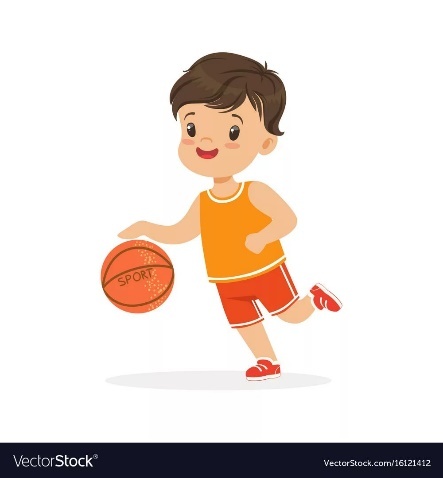 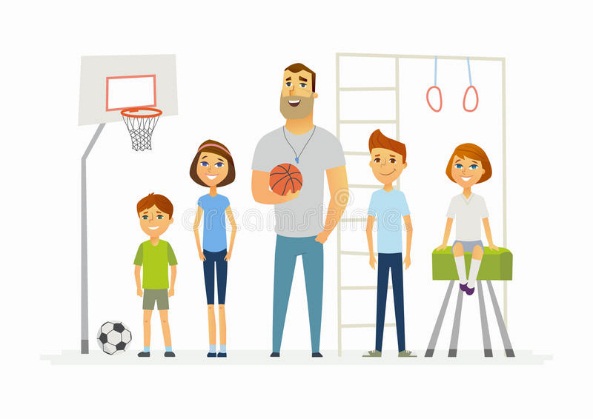 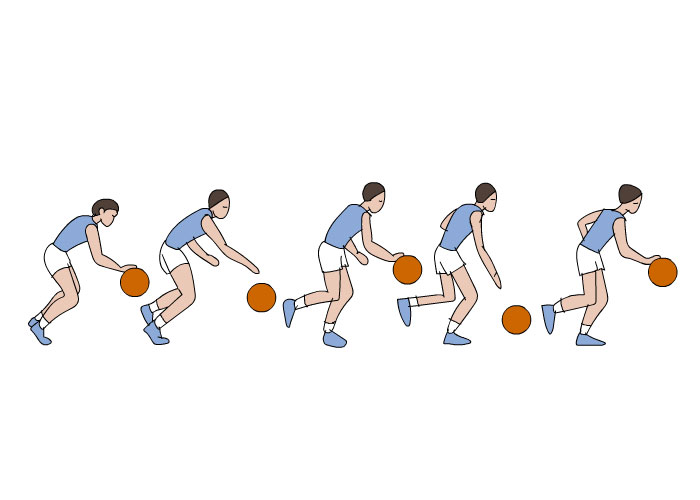 3. Изучаем тактическое действие
2. Знакомим с техническими действиями
1. Моделируем занятие физической культуры
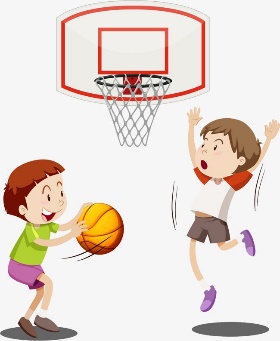 Способы
 формирования
предпосылок  читательской грамотности
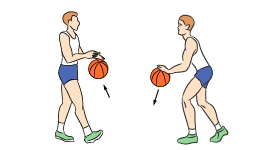 5. Моделируем 
учебную игру
4.Совершенствуем техническое действие
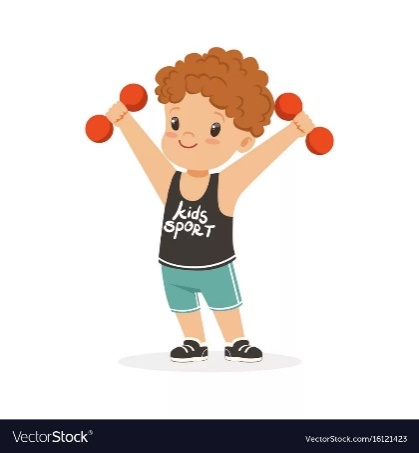 6. Реализуем на практике читательскую грамотность
Повышаем уровень читательской грамотности, осваивая понятия по разделам программы «Физическая культура»(формируем глоссарий)
Бросок через бедро
Бросок одной рукой от плеча с места
Бросок в прыжке
Центровой игрок
Защитник 
Пробежка
Самбо
Баскетбол 
Футбол
Ведение 
Передача
Штрафной бросок
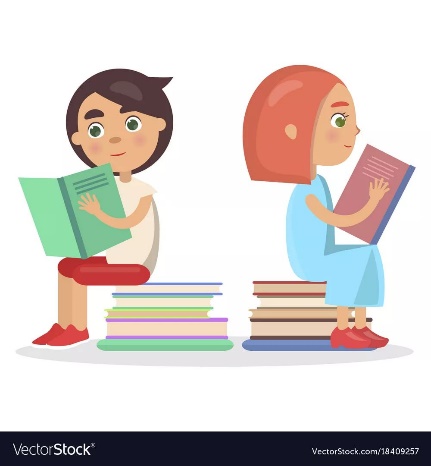 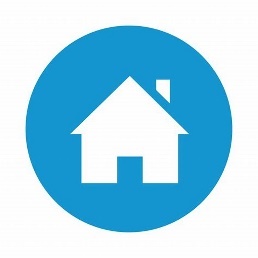 Читательская грамотность при моделировании занятия физической культурой
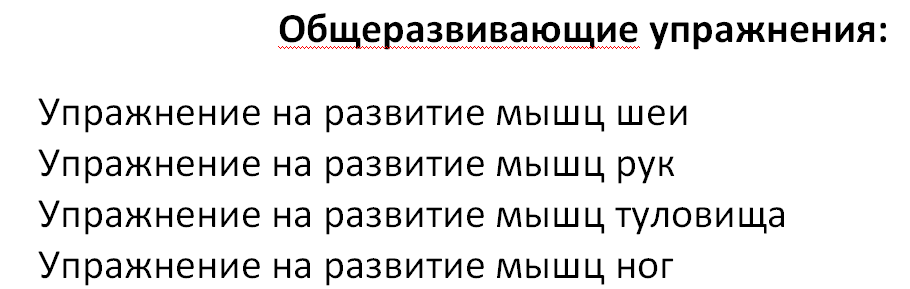 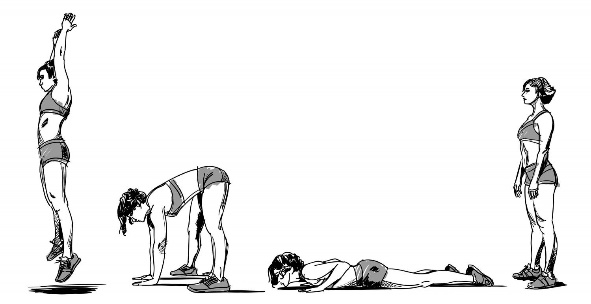 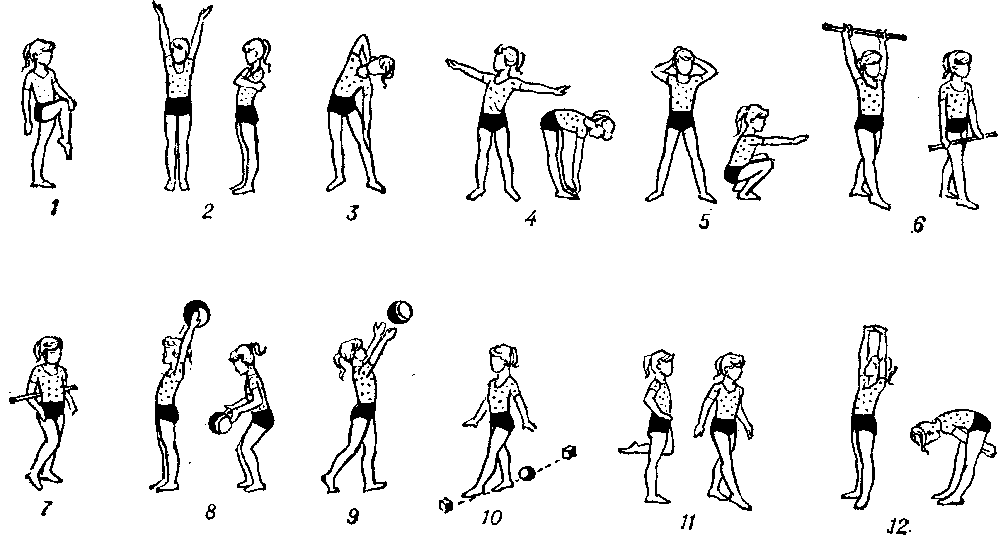 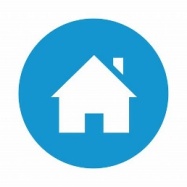 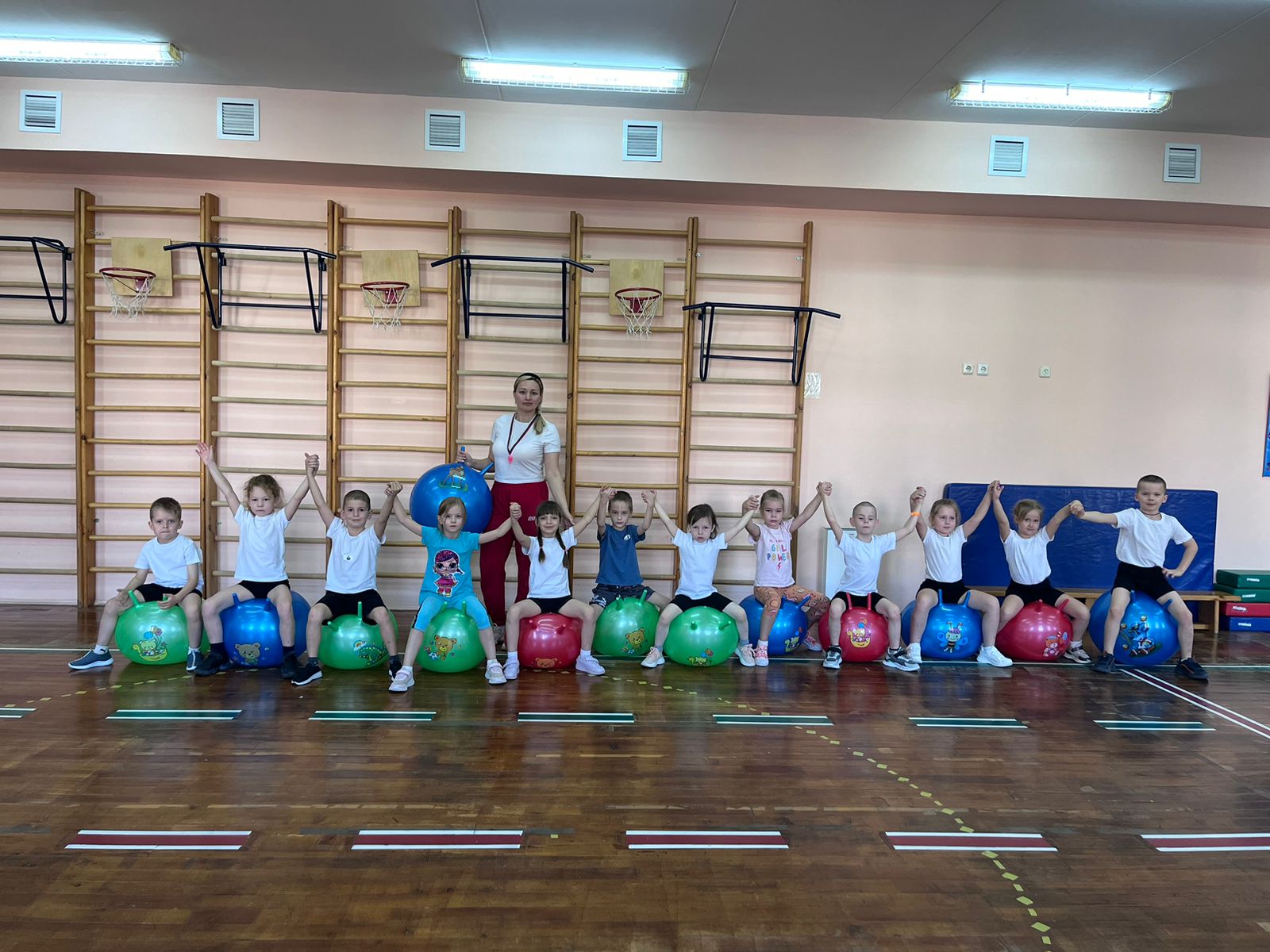